Kingdom Prayer
Gen 28:12  Jacob had a dream, and behold, a ladder was set on the earth with its top reaching to heaven; and behold, the angels of God were ascending and descending on it.
17 .. “ How awesome is this place! This is none other than the house of God, and this is the gate of heaven.”
Kingdom Prayer
John 14: 23  “If anyone loves Me, he will keep My word; and My Father will love him, and We will come to him and make Our home with him.
We live connected to an open heaven as an habitation of God
We are a gateway for heaven to invade earth
Kingdom Prayer
There are about 650 different prayers in the Bible
Prayers and references to prayer appear in sixty-two of the sixty-six books of the Bible
Basic definition of Prayer
Two way Communication with God
Kingdom Prayer
Conversation
Questions – answers 
Revelation from heaven
Guidance from heaven
Direction from heaven
Relationship with heaven
Connected to past, present & future
Kingdom Prayer
Manifesting kingdom – righteousness & justice
Not about pleading to God
Speaking for God in authority & power
In relationship manifesting the revealed will of God on earth as it is in heaven
Kingdom Prayer
Eph 6:18 With all prayer and petition pray at all times in the Spirit, and with this in view, be on the alert with all perseverance and petition for all the saints,
1 Tim 2:1 First of all, then, I urge that entreaties and prayers, petitions and thanksgivings, be made on behalf of all men,
Kingdom Prayer
Type of communication
Adoration & praise
Confession
Thanksgivings
Request
Petition, supplication, entreaty,
Legal or judicial meaning
Kingdom Prayer
Supplication a. Petitions for a personal requestb. Intercessions for others
A reverent petition made to God
Law:
The request of a complainant, as stated in a complaint or in equity, that the court grant the aid or relief solicited
Kingdom Prayer
Entreaty
An earnest request or petition; a plea
Petition
A solemn supplication or request to a superior authority.
A formal written document requesting a right or benefit from a person or group in authority.
Kingdom Prayer
Law: 
A formal written application requesting a court for a specific judicial action: a petition for appeal.
The judicial action asked for in any such request.
Something requested or entreated.
Kingdom Prayer
Matt 7:7 ” Keep Asking, and it will be given to you keep seeking, and you will find; keep knocking, and it will be opened to you.
Luke 18:1 Men always ought to pray and not lose heart - Parable of the Persistent Widow to Judge
Matthew 21:22 And whatever you ask in prayer, you will receive, if you have faith.”
Kingdom Prayer
Mark 11:24  Therefore I tell you, whatever you ask in prayer, believe that you have received it, and it will be yours.
John 14:13 Whatever you ask in My name, that will I do, so that the Father may be glorified in the Son. 14 If you ask Me anything in My name, I will do it.
Kingdom Prayer
Col 4:12 Epaphras, who is one of you and a servant of Christ Jesus, sends greetings. He is always wrestling in prayer for you,
Eph 6:For our struggle is not against flesh and blood, but against the rulers, against the powers, against the world forces of this darkness, against the spiritual forces of wickedness in the heavenly places.
Kingdom Prayer
Matt 11:12 From the days of John the Baptist until now the kingdom of heaven suffers violence, and violent men take it by force.
Where do we do the wrestling?
Heavenly places first to exert kingdom authority on earth as it is in heaven
Daniel prayed it took 21 days for a reply
Daniel was wrestling from earth
Battle was taking place in the heavenlies
Kingdom Prayer
1 Cor 14:4 One who speaks in a tongue edifies himself
Jude:20 But you, beloved, building yourselves up on your most holy faith, praying in the Holy Spirit,
Flowing of revelation through our spirit
Kingdom Prayer
Holy Spirit & our spirit in harmony
Rom 8: 26 In the same way the Spirit also helps our weakness; for we do not know how to pray as we should, but the Spirit Himself intercedes for us with groanings too deep for words;
Kingdom Prayer
Matt 6: 9 “Pray, then, in this way: ‘Our Father who is in heaven, Hallowed be Your name. 10 ‘Your kingdom come. Your will be done, On earth as it is in heaven. 11 ‘Give us this day our daily bread. 12 ‘And forgive us our debts, as we also have forgiven our debtors.
Kingdom Prayer
Matt 6:33 But seek first His kingdom and His righteousness, and all these things will be added to you.
Matt 6: 10 ‘Your kingdom come. Your will be done, On earth as it is in heaven
Kingdom Prayer
Heb 4: 16 Therefore let us draw near with confidence to the throne of grace, so that we may receive mercy and find grace to help in time of need.
Heb 4:14 Therefore, since we have a great high priest who has passed through the heavens, Jesus the Son of God, let us hold fast our confession.
Kingdom Prayer
John 1:51 And He *said to him, “Truly, truly, I say to you, you will see the heavens opened and the angels of God ascending and descending on the Son of Man.”
John 3:13 No one has ascended to heaven but He who came down from heaven, that is, the Son of Man who is in heaven. 
John 5:
Kingdom Prayer
John 5:19 Therefore Jesus answered and was saying to them, “Truly, truly, I say to you, the Son can do nothing of Himself, unless it is something He sees the Father doing; for whatever the Father does, these things the Son also does in like manner.
Kingdom Prayer
Eph 1:3  Blessed be the God and Father of our Lord Jesus Christ, who has blessed us with every spiritual blessing in the heavenlies in Christ
Eph 2:6 and raised us up with Him, and seated us with Him in the heavenlies in Christ Jesus,
Kingdom Prayer
Psa 24:7 Lift up your heads, O you gates! And be lifted up, you everlasting doors!  And the King of glory shall come in 8 Who is this King of glory? The LORD strong and mighty,
Heads represents authority
Gates represents access points
Everlasting doors heaven touches earth
Kingdom Prayer
Zech 3:6 And the angel of the LORD admonished Joshua, saying, 7 “Thus says the LORD of hosts, ‘If you will walk in My ways and if you will perform My laws, then you will also govern My house and also have charge of My courts, and I will grant you free access among these who are standing here.
Kingdom Prayer
Psa 89:14 Righteousness and justice are the foundation of Your throne; mercy and loving-kindness and truth go before Your face.
Psa 45:6 Your throne, O God, is forever and ever; the sceptre of righteousness is the sceptre of Your kingdom.
Kingdom Prayer
Ruling in Light
Ruling in  Love
Ruling Righteous Power
Eternity
Perfection
Heaven of Heavens
Access & Stand
SONS
Time Line
Heaven
Judge Courts
KINGS
Kingdom Heaven
LORDS
Rule House
Kingdom God
Use my principles
LORDS
Principalities Powers
Everlasting Doors
Atmosphere Earth
Rulers/Darkness
Kingdom Earth
Walk in my ways
Spiritual Hosts of wickedness
Kingdom of God on Earth
Under the Earth
Kingdom Prayer
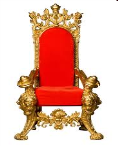 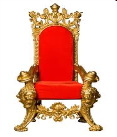 You
Seat of Rest
Government
NOSeat of Rest
Government
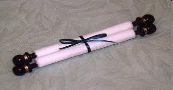 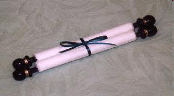 Ways of God
Jesus is Lord
Training
Discipleship
Testing
Transformation
TrialsTribulationsTroubles
Abdicate
Kingdom Prayer
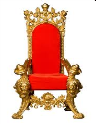 Seat of Rest
Government
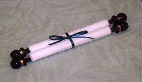 Jesus is Lord
BondServant
Ways of God
Friend
Steward
Servant
Relationship
ResourcesResponsibility
Works of God
GiftsHoly SpiritFruit of Spirit
Kingdom Prayer
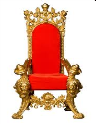 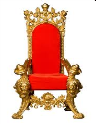 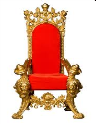 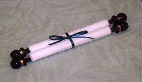 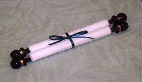 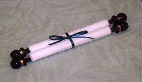 Seat of Rest
Government
Seat of Rest
Government
Seat of Rest
Government
God is Father
Jesus is King
God is Father
I am Lord
I am a Son
I am King
Father
Holy Spirit
Jesus
Administer Principles of Kingdom
Judge Courts
Access to Stand
Rule House
Heavenly Encounters - Practicing
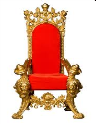 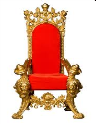 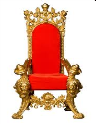 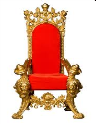 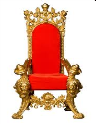 You
Seat of Rest
Government
Seat of Rest
Government
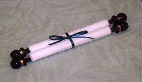 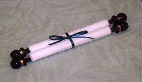 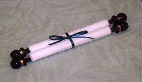 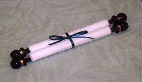 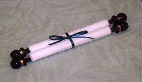 Seat of Rest
Government
Seat of Rest
Government
Seat of Rest
Government
Jesus is Lord
Training
TrialsTribulations
Abdicate
Friend
Relationship
ResourcesResponsibility
Steward
Servant
Works of God
Ways of God
Jesus is King
God is Father
I am a Son
I am Lord
I am King
Holy Spirit
Jesus
Father
Administer Principles of Kingdom
Access to Stand
Judge Courts
Rule House
Kingdom Prayer
Lords
Lords
Lords
Lords
Lords
Lords
Lords
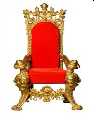 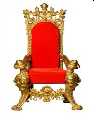 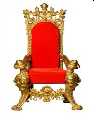 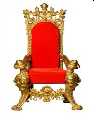 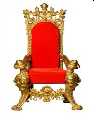 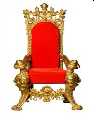 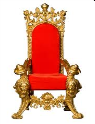 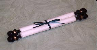 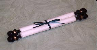 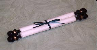 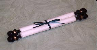 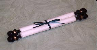 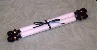 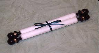 Kingdom of GodLord of Lords
Family
Workplace
Church
Calling
Gifting
Ministry
?
Kingdom Prayer
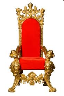 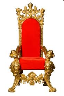 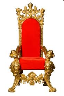 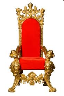 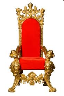 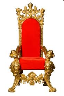 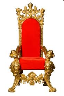 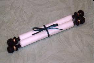 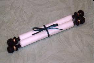 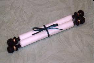 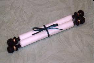 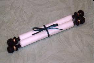 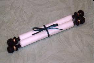 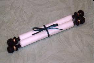 Everlasting Door
Everlasting Door
Everlasting Door
Everlasting Door
Everlasting Door
Everlasting Door
Everlasting Door
RuleKeys of KingdomDeclarations
Kingdom of Heaven
Kingdom in light
Kingdom of God
Kingdom of God
Ruling Territorial Spirits
Principalities
Atmosphere
Kingdom in darkness
Atmosphere
Kingdom in light
Powers
UNFORGIVENESS
MATERIALISM
JUDGMENT
AUTHORITY
FEAR
FEAR
FEAR
FEAR
FEAR
PRIDE
HeavenlyRealms
Rulers Principalities & powers
EarthSphere
Atmosphere Earth
Everlasting Doors
Kingdom Prayer
Identification – authority spheres
Family, Workplace, Destiny, Calling
Church, Locality, Region, Nation
Authority to manifest the kingdom on earth
Authority to change the atmosphere and environment in your sphere
Authority to destroy the works of the devil
Authority to subdue and exercise dominion
Training process in humility
Kingdom Prayer
Identification – authority spheres
Family, Workplace, Destiny, Calling
Church, Locality, Region, Nation
Authority to manifest the kingdom on earth
Authority to change the atmosphere and environment in your sphere
Authority to destroy the works of the devil
Authority to subdue and exercise dominion
Training process in humility
Kingdom Prayer
Matt 16:16 Simon Peter answered, “You are the Christ, the Son of the living God.” 
Matt 16:18 I also say to you that you are Peter, and upon this rock I will build My church; and the gates of Hades will not overpower it. 19 I will give you the keys of the kingdom of heaven; and whatever you bind on earth shall have been bound in heaven, and whatever you loose on earth shall have been loosed in heaven.”
Kingdom Prayer
Matt 18:18 Truly I say to you, whatever you bind on earth shall have already been bound in heaven; and whatever you loose on earth shall have already been loosed in heaven. 19 “Again I say to you, that if two of you agree on earth about anything that they may ask, it shall be done for them by My Father who is in heaven.
Kingdom Prayer
John 20:22 And when He had said this, He breathed on them and *said to them, “Receive the Holy Spirit. 23 If you forgive the sins of any, their sins have been forgiven them; if you retain the sins of any, they have been retained.”
Key of the kingdom - forgiveness
Kingdom Prayer
Bring our earth sphere into alignment with the will of God already established in heaven
Key is understanding our permission, authority and ability to access heaven to carry out spiritual mandates
Prayer
Understand how to use the spiritual authority of binding & loosing
Bind – deo - knit, fasten, tie & wind
Deomai – binding to petition
Dei deon – necessary, need to, ought, should
Kingdom Prayer
Bind – to undergird, heal, hold, persuade, steady, cause fragmented pieces to come together into a whole, put yourself under an obligation to truth, kingdom (will of God)
Qashar - tie
Binding truth to mind and hands
Kingdom Prayer
Prov 3:3 Do not let kindness and truth leave you; Bind them around your neck, Write them on the tablet of your heart.
Prov 6:21 Bind them continually on your heart; Tie them around your neck. 
Prov 7:3 Bind them on your fingers; Write them on the tablet of your heart.
Kingdom Prayer
Chabash – bind, heal, wrap up, hold together
Isa 61:1 The Spirit of the Lord GOD is upon me, Because the LORD has anointed me To bring good news to the afflicted; He has sent me to bind up the brokenhearted, To proclaim liberty to captives And freedom to those who are bound;
Kingdom Prayer
Binding e.g. baby being wrapped close to the heart of the parent in a sling
Bind my thoughts, will and life to the will & truth of God
For ourselves & others as it is in heaven
Kingdom Prayer
Loose
Luo - break up, destroy, dissolve, unloose, melt, putt off
Rhegnumi,  agnumi – break, wreck, shatter, rend, tear, crack apart, disrupt, lacerate, burst
Kingdom Prayer
Loosing prayers shatter stronghold thinking, smash and slash deception
Loose from the chains and bondage of the enemy.
Loose by smashing, crushing, destroying any deception, strongholds & lies of the enemy
Kingdom Prayer
Matt 12:28 But if I cast out demons by the Spirit of God, then the kingdom of God has come upon you. 29 Or how can anyone enter the strong man’s house and carry off his property, unless he first binds the strong man? And then he will plunder his house.
Kingdom Prayer
Keys of kingdom – lock & unlock
Declarations from a place of authority
Bind to God’s will (kingdom)
Loose from restrictions hindering God’s will (kingdom)
Call things that be not from the realm in heavenlies that they are
Release forgiveness
Kingdom Prayer
Mandates, court orders
Prophetic declarations
Rom 4:17 .. calls into being that which does not exist. 
Rom 4:17 .. speaks of the non-existent things that [He has foretold and promised] as if they [already] existed.
Kingdom Prayer
Isa 40:3 A voice is calling, “Clear the way for the LORD in the wilderness; Make smooth in the desert a highway for our God. 4 “Let every valley be lifted up, And every mountain and hill be made low; And let the rough ground become a plain, And the rugged terrain a broad valley; 5 Then the glory of the LORD will be revealed, And all flesh will see it together;
Kingdom Prayer
Remove stumbling blocks & obstacles
Prepare the way for heaven to invade earth
Declarations or proclamations
Faith statements of God’s will
Rom 4:17 call things that be not as if they are
Kingdom Prayer
Keys of Kingdom
Forgiveness
John 20:23 If you forgive the sins of any, their sins have been forgiven them; if you retain the sins of any, they have been retained.”
Kingdom Prayer
Sin gives power to the enemy to cause a veil of darkness - blindness
2 Cor 4:4 in whose case the god of this world has blinded the minds of the unbelieving so that they might not see the light of the gospel of the glory of Christ, who is the image of God.
Kingdom Prayer
John 12:40 He has blinded their eyes and he hardened their heart, so that they would not see with their eyes and perceive with their heart, and be converted and I heal them.”
Our declarations of forgiveness temporarily removes blindness caused by sin
Kingdom Prayer
Understand biblical authority symbolism – Mountains, Thrones
Crowns
Mantles or cloaks
Sceptres
Swords, spears, arrows
Orbs
Keys
Kingdom Prayer
I sit on the throne of my authority on the mountain of … e.g. family
By faith or in the spirit
I put on my mantle and crown
I take my sceptre as a lord and I declare, I call forth, I bind, I loose, I forgive etc.
Expect a flow of revelation
Kingdom Prayer
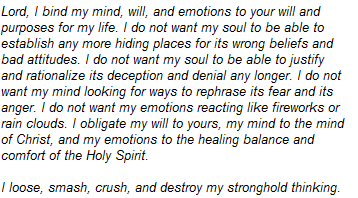 Kingdom Prayer
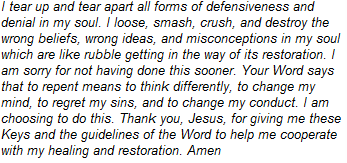 Kingdom Prayer
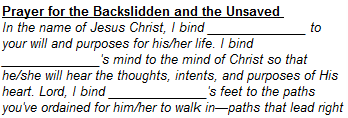 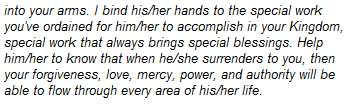 Kingdom Prayer
Can I bind someone against their will?
Isn’t it manipulation & control?
You can only bind someone to the will of God for theirs lives e.g. salvation, destiny not our will e.g. they will give us money or marry us etc.
Kingdom Prayer
Psa 89:14 Righteousness and justice are the foundation of Your throne; mercy and loving-kindness and truth go before Your face.
Psa 45:6 Your throne, O God, is forever and ever; the sceptre of righteousness is the sceptre of Your kingdom.
Kingdom Prayer
Zech 3:1 Then he showed me Joshua the high priest standing before the angel of the LORD, and Satan standing at his right hand to accuse him. 2 The LORD said to Satan, “The LORD rebuke you, Satan!.. 3 Now Joshua was clothed with filthy garments and standing before the angel. 4 He spoke and said to those who were standing before him, saying, “Remove the filthy garments from him.” Again he said to him, “See, I have taken your iniquity away from you and will clothe you with festal robes.”
Kingdom Prayer
Job 1:6 Now there was a day when the sons (the angels) of God came to present themselves before the Lord, and Satan (the adversary and accuser) also came among them. 
Psa 82:1 GOD STANDS in the assembly [of the representatives] of God; in the midst of the magistrates or judges He gives judgment [as] among the gods.
Kingdom Prayer
Psa 82:1 God takes His place in His divine council, in the midst of the gods he holds judgment
Ps 89:7 A God greatly feared and revered in the council of the holy (angelic) ones, and to be feared and worshipfully revered above all those who are round about Him?
Jer 23:18 “But who has stood in the council of the LORD, That he should see and hear His word?
Kingdom Prayer
Jesus - Peter – Satan has desired to sift you how did he know?
Luke 22:31 “Simon, Simon, behold, Satan has demanded permission to sift you like wheat; 32 but I have prayed for you, that your faith may not fail
Jesus was living in dual realms
Satan is a legalist
Kingdom Prayer
7 levels of courts like family court, magistrates, county, crown, high, appeal, house of lords
Kingdom of God 
Accusation courts, Divorce Courts – deal with Blockages, Restrictions , Accusations etc.
Heaven
Law courts – court orders - Judicial mandates, Financial mandates e.g. Paul documents Sanhedrin 
Heaven of heavens – Galactic Council
Kingdom Prayer
Responsibility – Government
1 Peter 2:9 But you are A CHOSEN RACE, A royal PRIESTHOOD  - Priestly function 
1 Cor 10:28 examine yourselves
1 Cor 11:31 Judge yourselves 
1 Cor 6:2-3 Or do you not know that the saints will judge the world Do you not know that we will judge angels? How much more matters of this life?
Kingdom Prayer
1 Cor 11:31 But if we judged ourselves rightly, we would not be judged. 32 But when we are judged, we are disciplined by the Lord so that we will not be condemned along with the world. 
Matt 5:25 Make agreement quickly with your opponent at law
Matt 7:1-2 For in the way you judge, you will be judged; and by your standard of measure, it will be measured to you.
Matt 7:5 You hypocrite, first take the log out of your own eye, and then you will see clearly to take the speck out of your brother’s eye.
Kingdom Prayer
Go to the court of accusation in heavens
By faith or in the spirit
God is on His throne
Jesus is our advocate
Satan or fallen angels are our accusers
Receive robes of righteousness automatically Zech 3:1-5
Kingdom Prayer
Demand to hear the accusation
The devil or sometimes other fallen creature can be summoned they can’t lie
This may come as thoughts in your mind
As a vision on the screen of your imagination
As a clear impression
Don’t argue
Kingdom Prayer
Agree with the judgment against you
Receive God’s judgment – righteous
Releases that judgment upon all your accusers present and absent
Be open to receive directions, judicial mandates, declarations
Be motivated at all times by love
You may need to go the throne
You may need to do something practical
Kingdom Prayer
Testimonies
School
Jobs
Finances
Business
Kingdom Prayer
Personal example
Father I step into the place of responsibility in the governmental courts of heaven
I accept responsibility firstly as a priest of my own life. I take the covering of the word of God and I place it over my head as a covering of your love.
Father I have sinned (confess - secret hidden struggles) I accept responsibility for this area for giving access and expressing sin
Kingdom Prayer
Today I stand and take responsibility, I have sinned
Every demonic spirit associated with this area of my life who accuses me I agree with quickly
I agree with my adversary and say I have sinned
I come under the covering of your word and presence
Kingdom Prayer
I ask you to judge me according to the covering of your love for my life
Judge this in me to destroy the yoke and power of this sin
I ask for divorce papers from its influence
I confess that I am divorced from this influence in my life
I ask you to judge it in me according to the papers
Kingdom Prayer
Separate it from me and judge it so I do not operate by default in my brain and thought patterns or in my desires birthed out of brokenness
I judge my life according to the testimony of your covering.
I release this covering over all who stand here and release judgment over everything that is associated with that area of my life
Kingdom Prayer
Release judgment according to the testimony in my life because I am now free from its power.
I take the papers in my heart and mountain and step back into the earthly realm.
I administer justice into the world around me and into every circumstance of my life & arena of influence affected by this issue of enslavement body, soul & spirit
I am judged divorced from heaven in Jesus name
Kingdom Prayer
Corporate example
Father today by faith in the name of Jesus I take responsibility for the sin of my nation; I stand on behalf of my entire nation; the cities, the towns, the homes, the government.
Kingdom Prayer
Today I take responsibility; today I stand on behalf of my nation. I confess as sin what I have done and ask you to search me O God, try me and see if there be any wicked way in me where I have sinned against you, trespassed your laws through sin, iniquity and blatant arrogance
Kingdom Prayer
Father by faith I confess that I have sinned so judge me, judge my inner parts, and forgive me, and now as a priest I stand under the covering of your word, the tabernacle of your testimony of the word and allow you to judge me
Kingdom Prayer
I stand  as a representative of my nation, and in the name of Jesus I allow you to judge me under the blood of Jesus Christ whose life was given for me according to the testimony of the cross , and now as you have judged me, by faith I take the blood of that government and I stand it over those towns and cities that need the judgment of God, into the demonic world that is motivating sin in my nation
Kingdom Prayer
Today I extend this rod (word of God) of the judgement of God over this town and my nation, over the demonic spirits that have access into the hearts of men and women, and as I have judged myself according to your word, I release the judgements of God to the demonic world that operates in this area in the name of Jesus Christ 
I open wide the gates that the King of Glory might come in; that the kingdom of God will flow into my community and nation
Kingdom Prayer
I call forth the destinies long stolen and hijacked by the demonic realm and I bind people to the will and desire of heaven; to their heavenly calling and destiny and loose them from the ties of the demonic realm, from sin, from deception, from pride, from fear, from arrogance, from  complacency, from religious spirits, from disobedience
Kingdom Prayer
from apathy, from hopelessness, from witchcraft, from freemasonry, from addiction, from sickness, from poverty,  I stand in the gap for my nation and my community as a boundary stone wielding my authority as a Priest and son of God.
Kingdom Prayer
Know our identity as kings and priests
Know our authority as sons
Know our calling our sphere of influence
Activate our imaginations
Practice stepping in & out
Access our thrones & courts by faith
Kingdom Prayer
2 Cor 5:7 for we walk by faith, not by sight
Rom 1:17 The righteous will live by faith.’
Heb 11:1 NOW FAITH is the assurance (the confirmation, the title deed) of the things [we] hope for, being the proof of things [we] do not see and the conviction of their reality [faith perceiving as real fact what is not revealed to the senses].
Heb 11:6 And without faith it is impossible to please Him
Kingdom Prayer
Understand biblical authority symbolism
Crowns
Mantles or cloaks
Sceptres
Swords, spears, arrows
Orbs
Keys
Kingdom Prayer
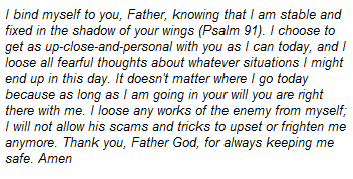 Kingdom Prayer
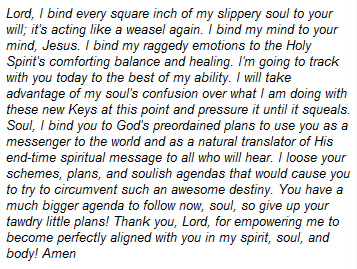 Kingdom Prayer
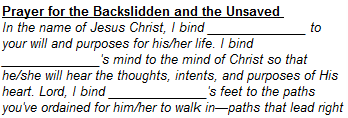 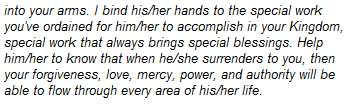 Kingdom Prayer
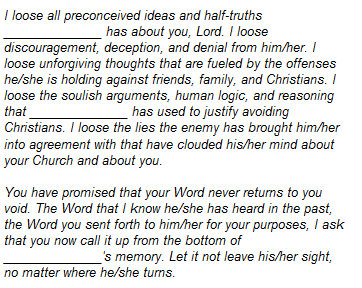 Kingdom Prayer
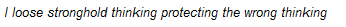 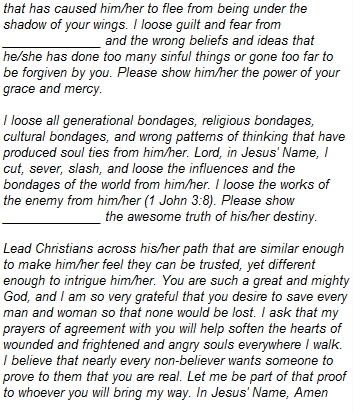 Kingdom Prayer
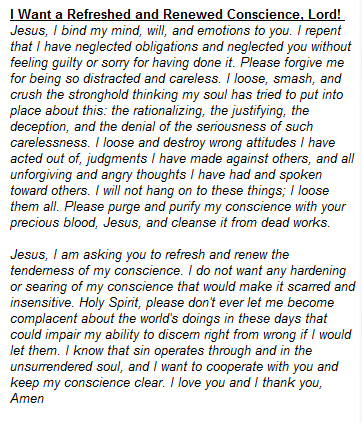